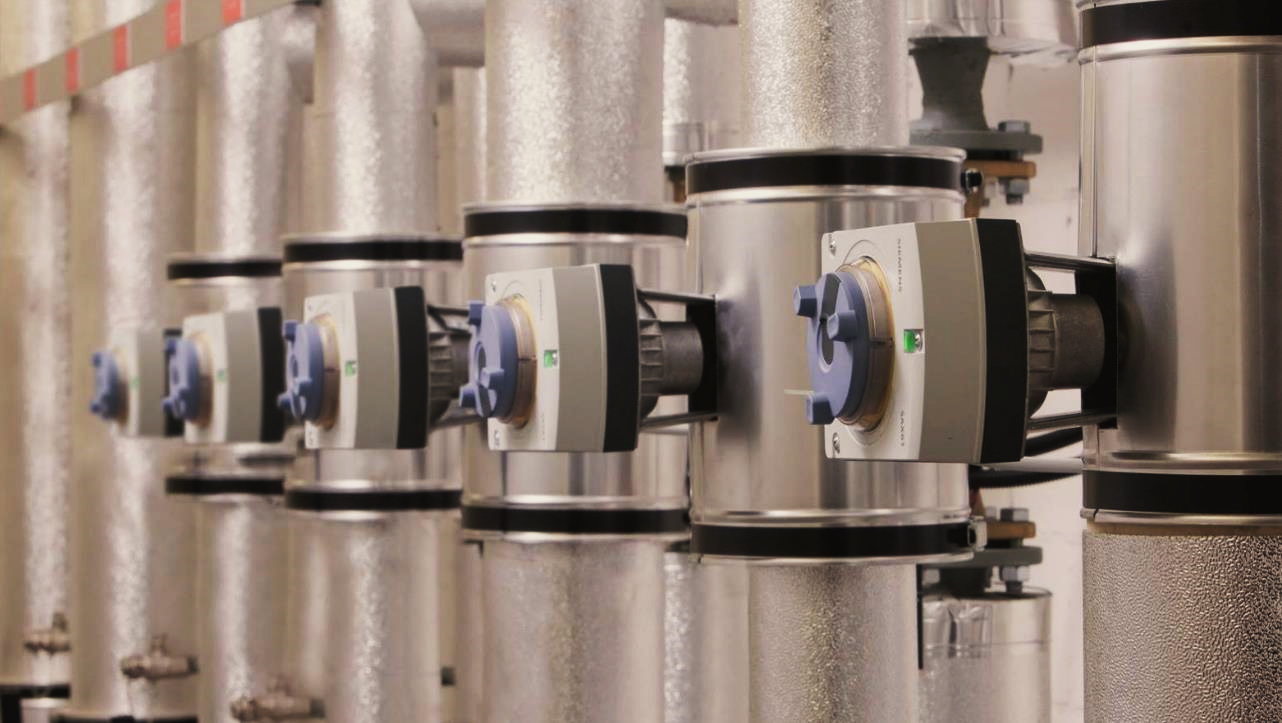 Комбиклапаны Acvatix
Комбиклапаны для систем ОВК
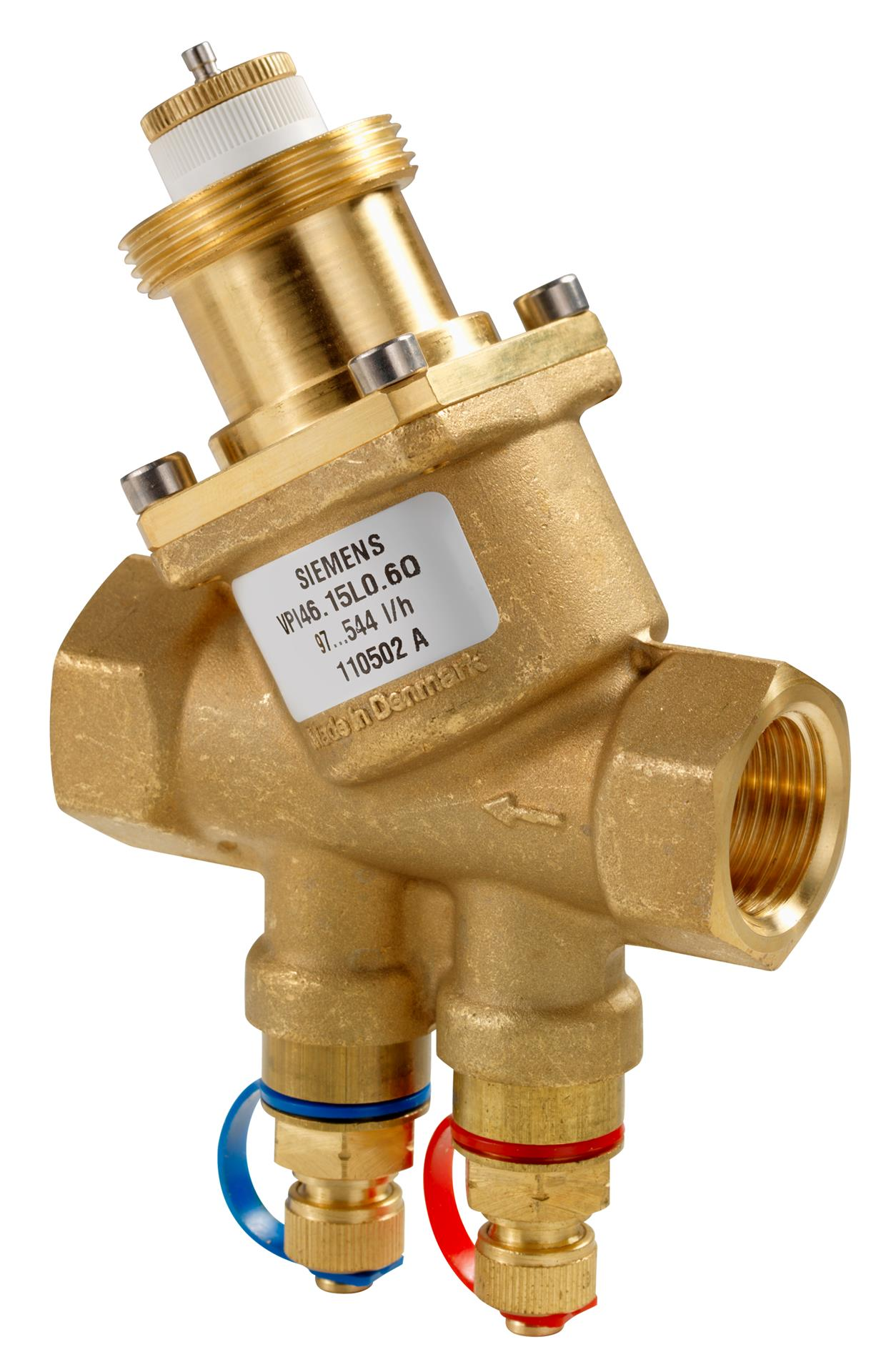 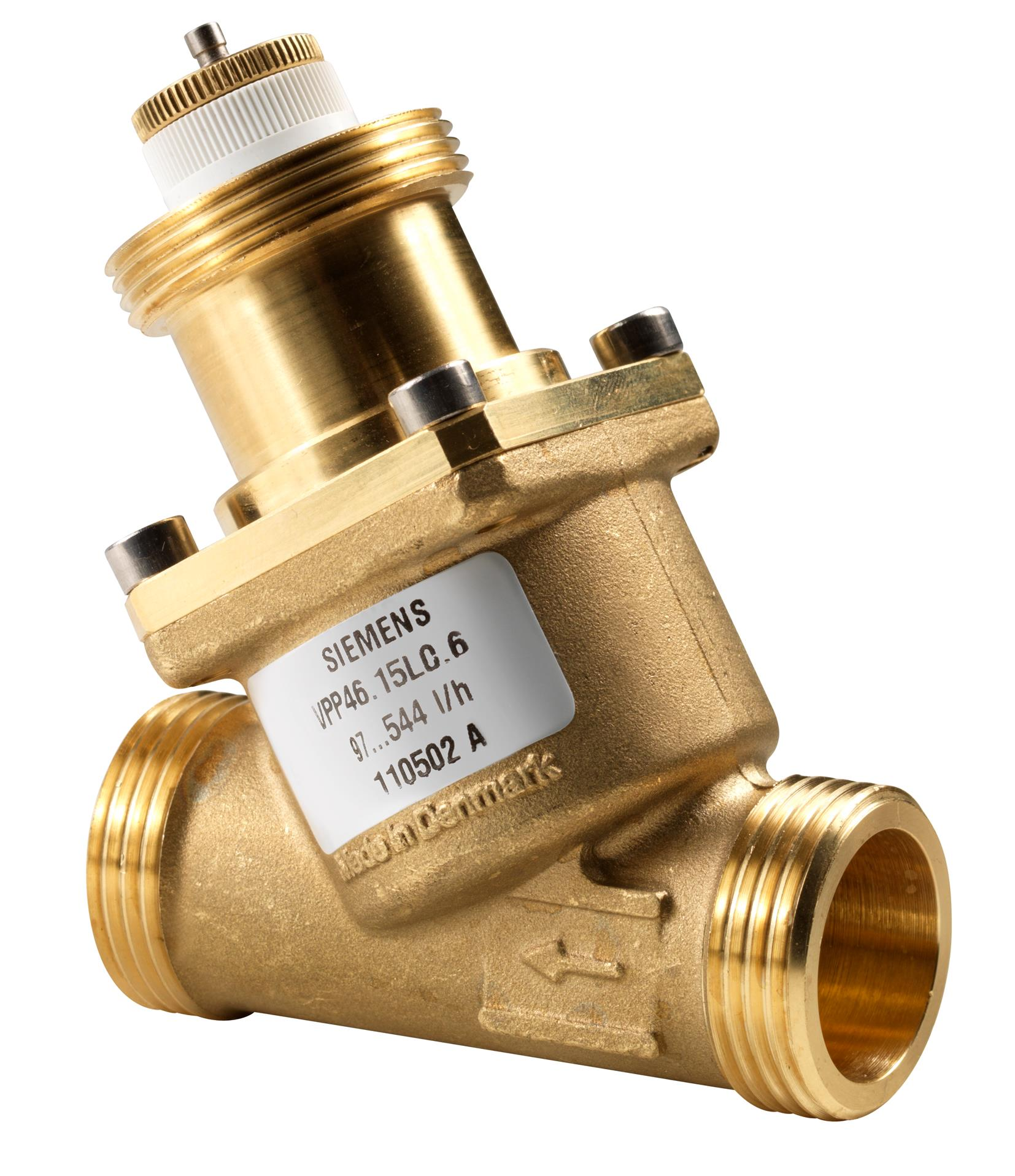 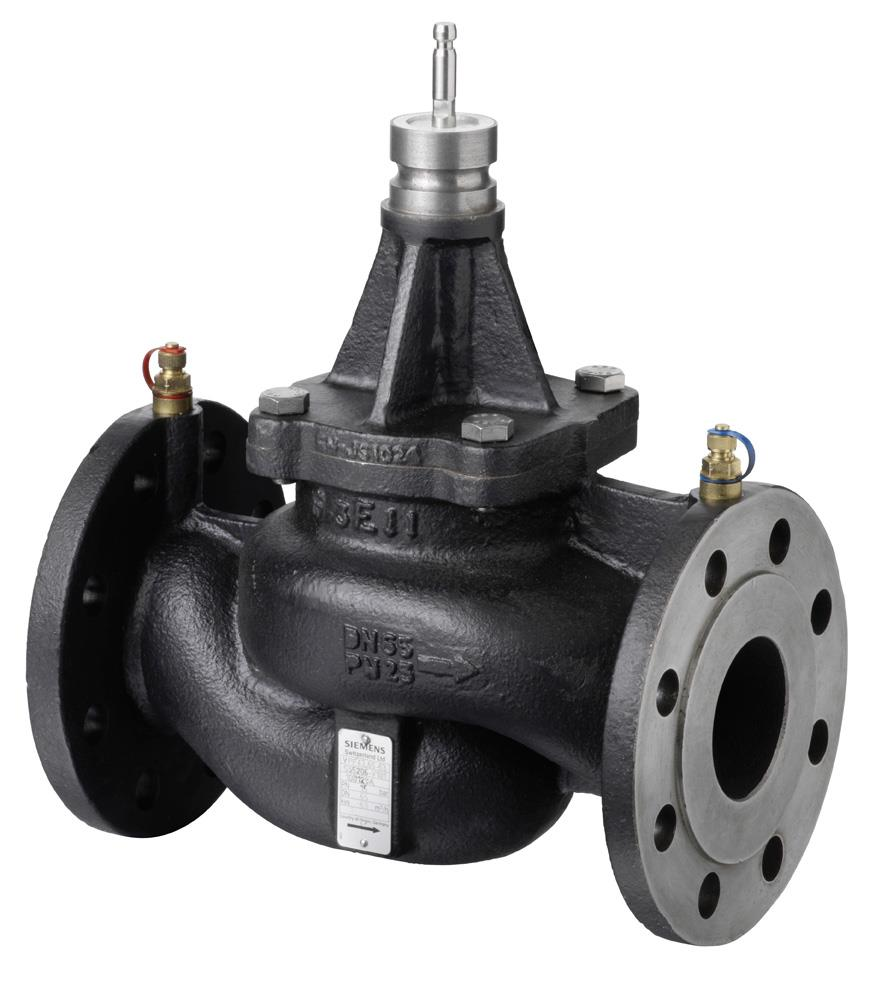 Комбиклапаны для систем ОВК
Регулирующий клапан
Регулятор 
перепада давления
Комбик
Балансир
Комбиклапаны для систем ОВК
Регулирующий клапан
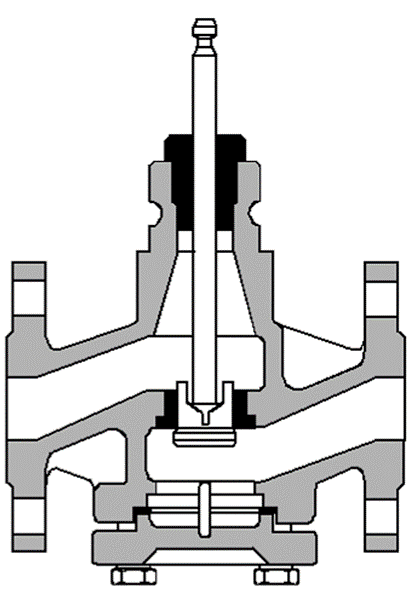 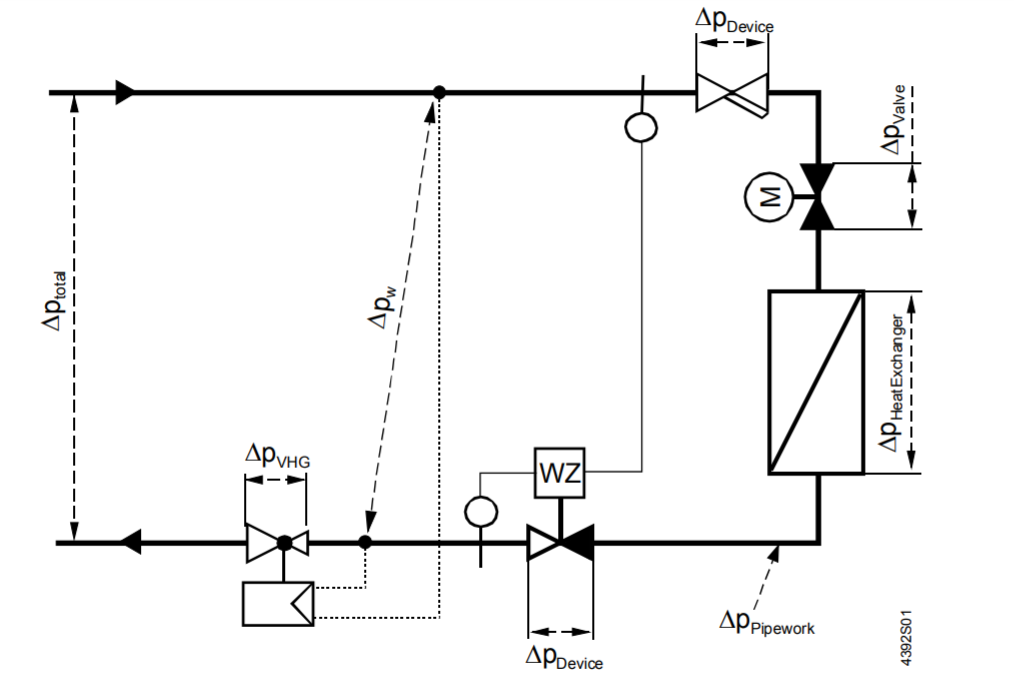 Комбиклапаны для систем ОВК
Балансир
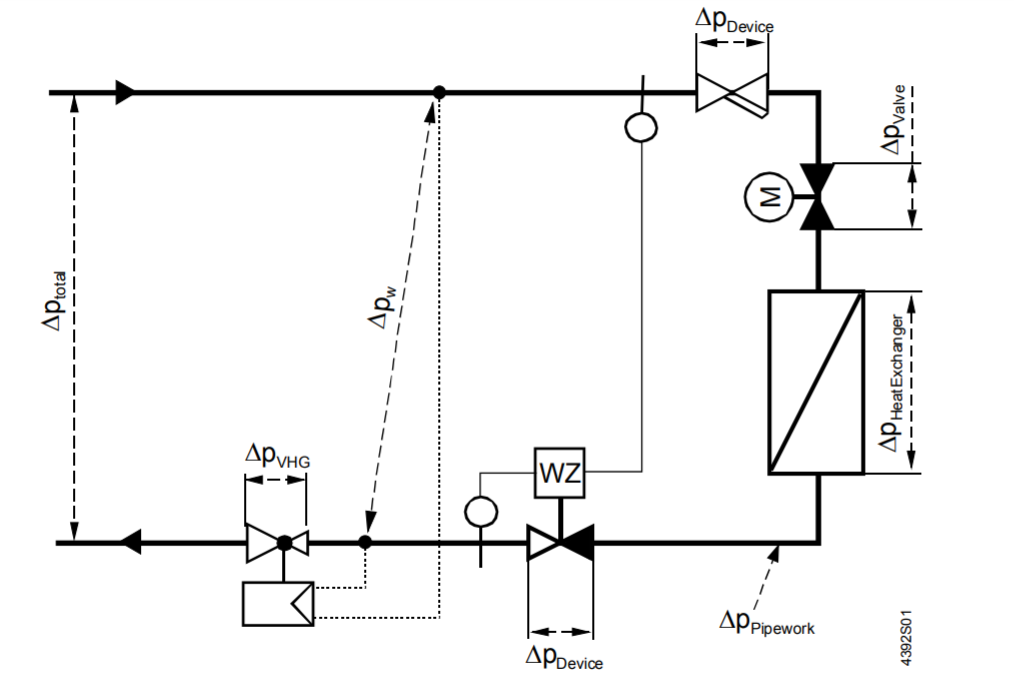 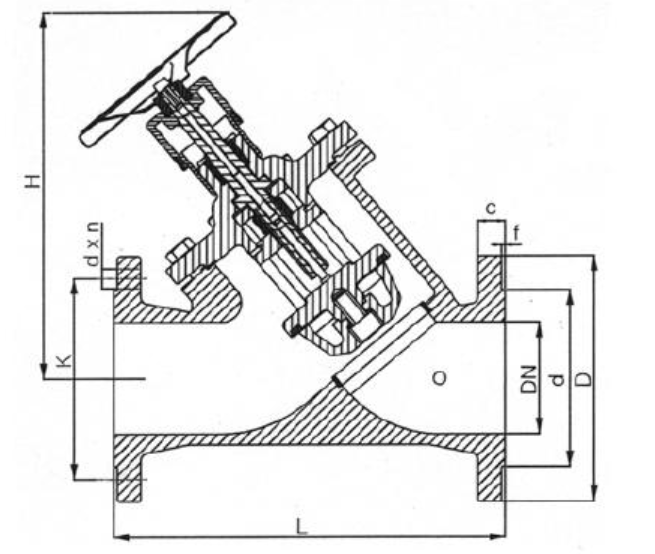 Комбиклапаны для систем ОВК
Регулятор перепада давления
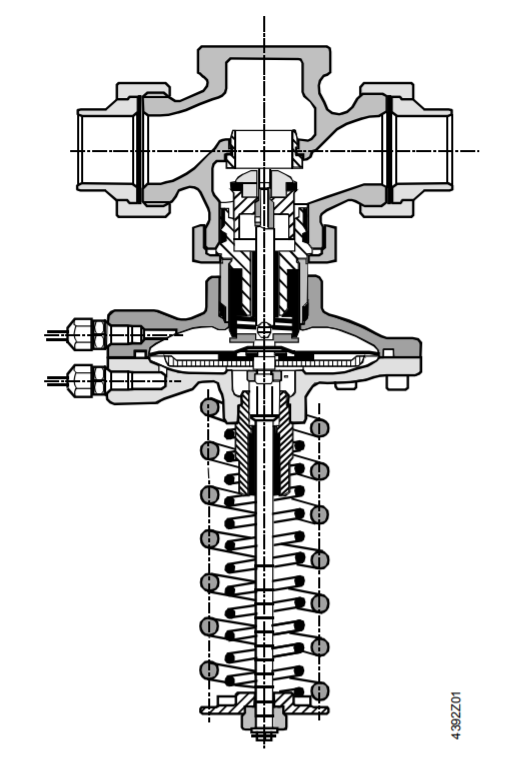 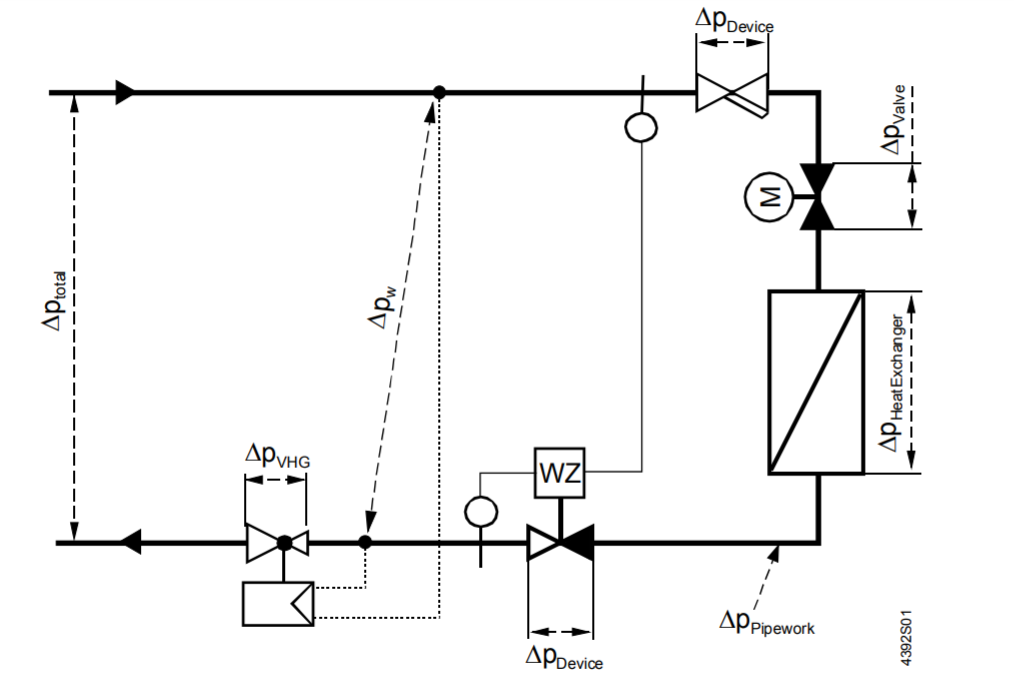 Комбиклапаны для систем ОВК
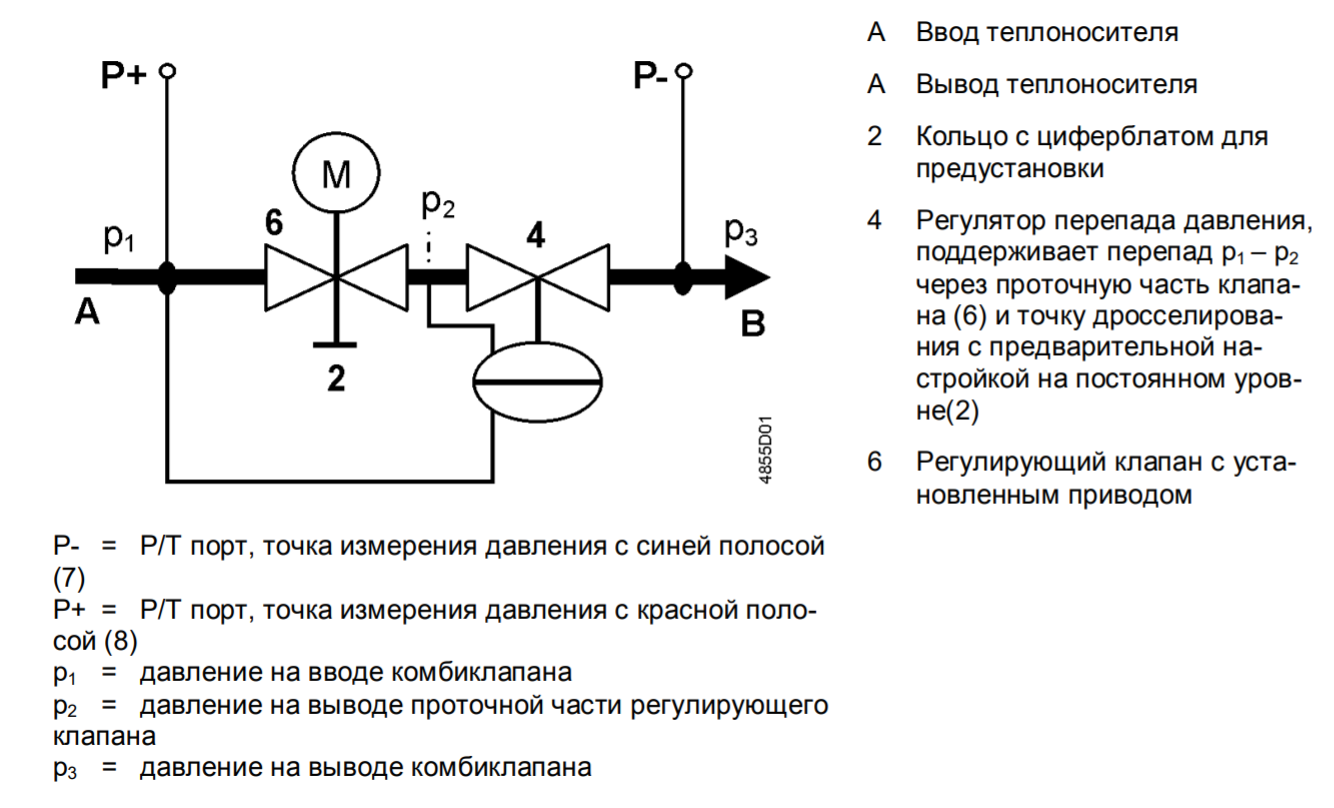 Комбиклапаны для систем ОВК
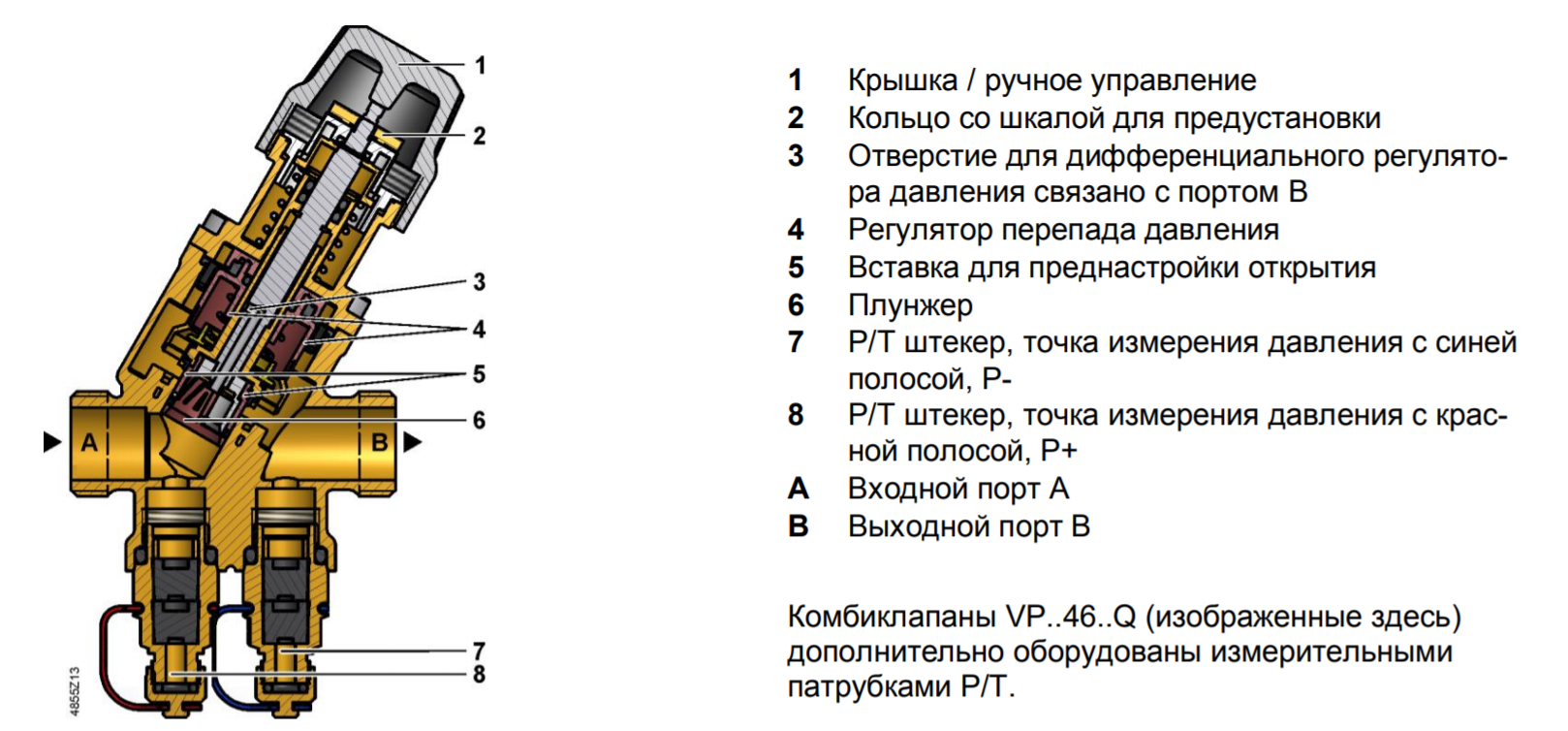 Комбиклапаны для систем ОВК
https://www.buildingtechnologies.siemens.com/bt/global/en/buildingautomation-hvac/hvac-products/valves-actuators/Documents/acvatix-webfeature/apg-acvatix-en.html#/animation
Комбиклапаны для систем ОВК
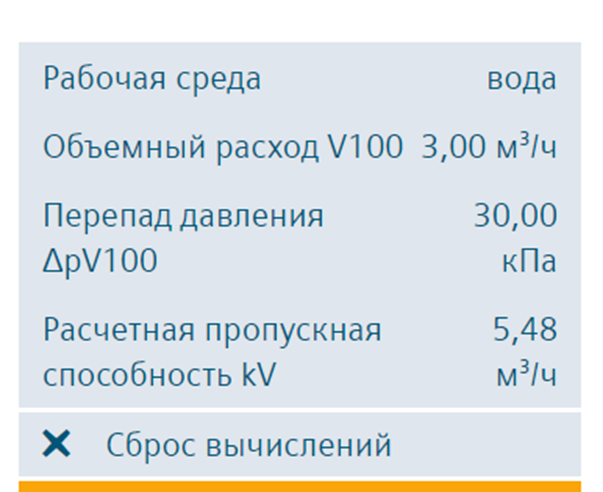 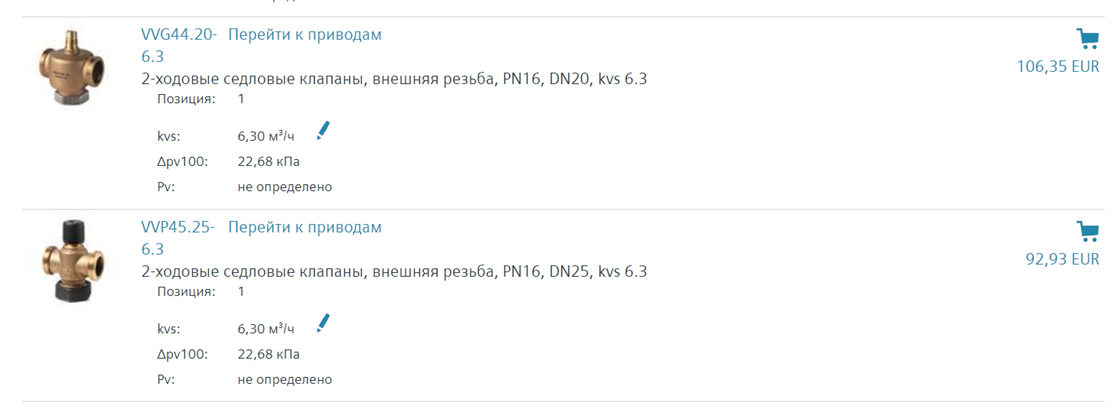 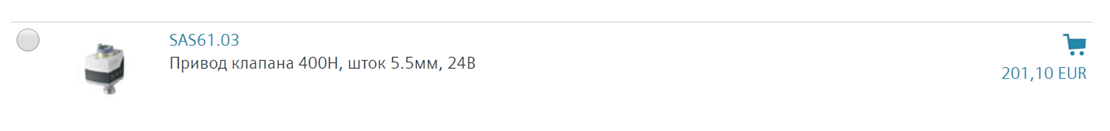 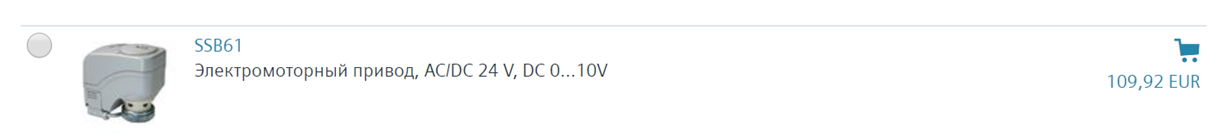 Комбиклапаны для систем ОВК
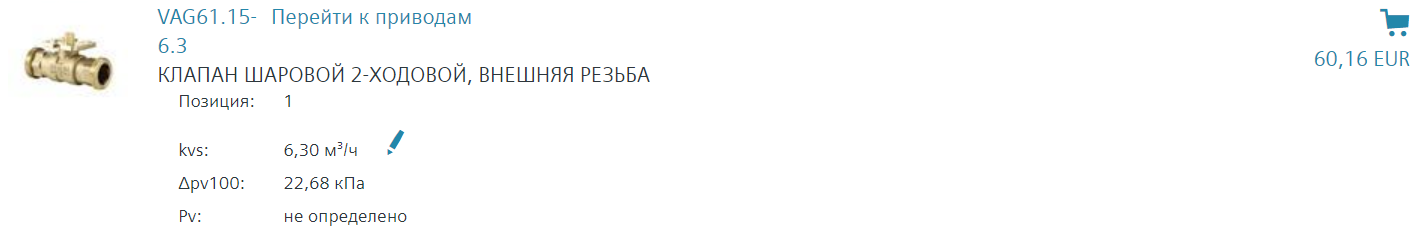 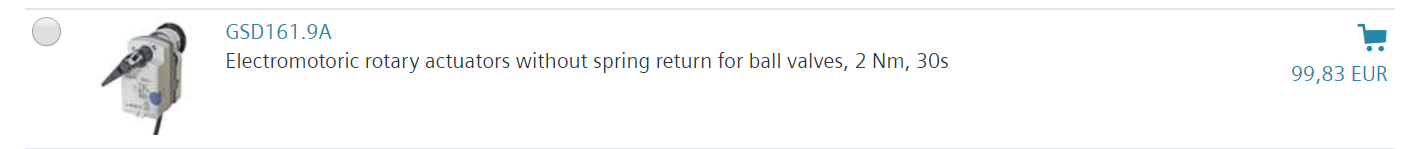 Комбиклапаны для систем ОВК
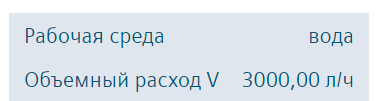 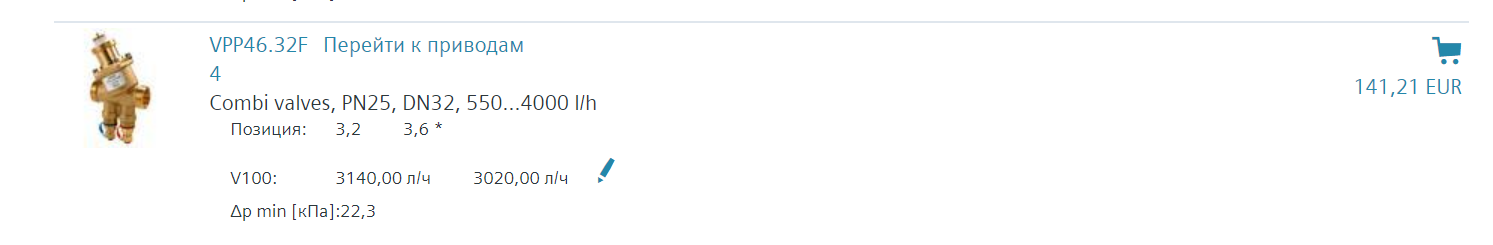 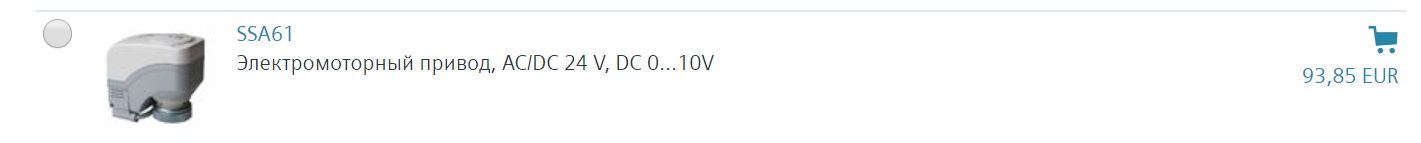 Комбиклапаны для систем ОВК
Комбиклапаны для систем ОВК2 линейки фланцевые и резьбовые
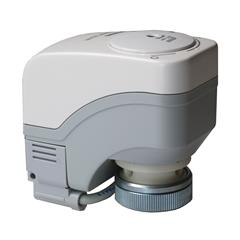 Серии:
46-я: PN25, t<120 C, DN10-50, Vmax 200…11500 л/ч, 
43-я: PN16, t<120 C, DN50-200, kvs 2,3...280 м3/ч 
53-я: PN25, t<120 C, DN50-200, kvs 2,3...280 м3/ч
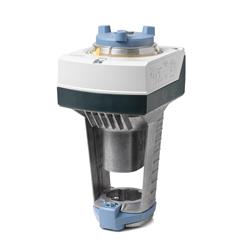 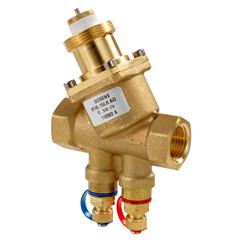 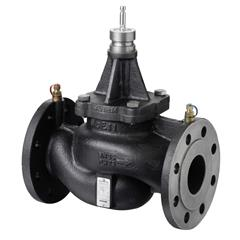 Встроенный регулятор перепада давления
Патрубки для измерения давления (опционально)
Перепад давления до 600кПа
Комбиклапаны для систем ОВК
Контакты
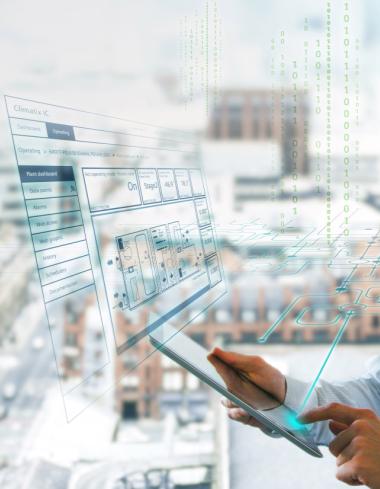 Александр Бондарков
Большая Татарская, 9МоскваРоссия
Телефон: +7 916 432 19 69
E-mail:alexander.bondarkov@siemens.com
Climatix IC
the web-basedremote servicing system
siemens.com